PDO Second Alert
Date: 29.11.2018           Incident type: HiPo
Both lights are bolted on single support
What happened?
Aviation warning light assembly with its support (weight-approx. 9 kg) installed at the top of G6602 Gas Turbine. Exhaust stack in Mukhaizna Power Station has fallen down from 35.744 meter. 


Your learning from this incident..

Always perform a periodic inspection/monitoring for GT exhaust stack /light assembly. 
Select the materials  which is  appropriate for the environmental conditions.
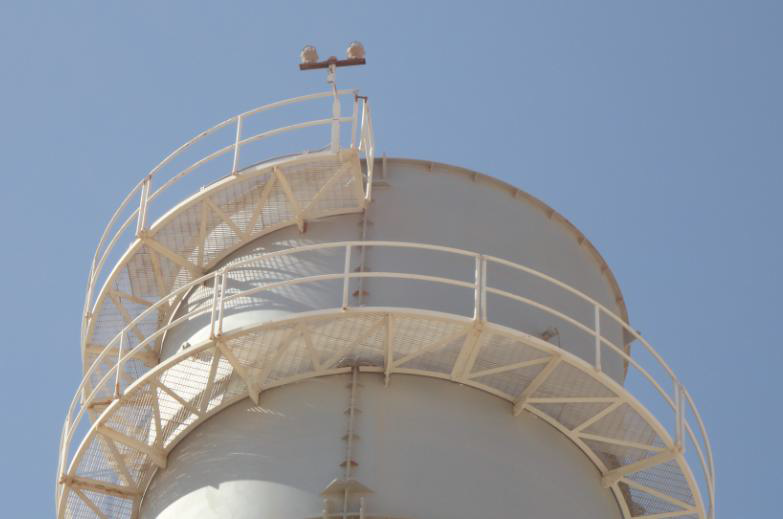 Stack with lightings in different design; movable aviation lightings from top to bottom with a rail operating mechanism
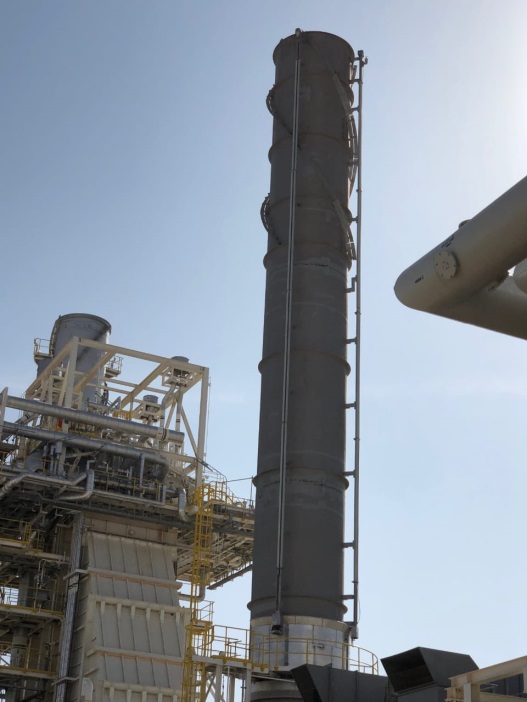 Establish, maintain and monitor the maintenance plan always
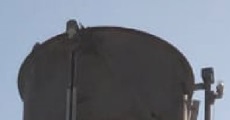 Aviation warning lights
1
Management actions
Date: 29.11.2018                                 Incident type: HiPo
As a learning from this incident and ensure continual improvement all contract
managers are to review their HSE HEMP against the questions asked below        

Confirm the following:


Do you ensure inspection and maintenance are covering the operations in remote area?  
Do you ensure  the environment factors are considered during the design phase with regards to metal fixtures and fittings ? 
Do you ensure the corrosion issues are reported on time? 
Do you review  the design specification and requirement regularly?
2